LESSON FOUR: Materials
Highway Technician Academy
Lesson Four:  Materials
Winter Maintenance Expenditures
Winter Maintenance Materials
Availability, Selection and Processes
Material Handling and Storage
Highway Technician Academy
Winter Maintenance Materials
Material Availability
Material Selection
How Chemicals Work
Depress the freezing point of water
Understanding Dilution of Solution
Solids must mix with moisture
Highway Technician Academy
Exercise:  How Chemicals Work
True or False?  Snow and ice removal chemicals depress the freezing point of water.
Highway Technician Academy
Exercise:  How Chemicals Work
True or False?  Snow and ice removal chemicals depress the freezing point of water.
Highway Technician Academy
Winter Maintenance Materials
Material Characteristics
Abrasives
Rock Salt
Highway Technician Academy
Exercise:  How Does Salt Work?
True or False?  Salt absorbs energy to dissolve.
Highway Technician Academy
Exercise:  How Does Salt Work?
True or False?  Salt absorbs energy to dissolve.

	During lower temperatures more salt and a longer time period is required for melting to take place.
Highway Technician Academy
Exercise:  How Does Salt Work?
True or False?  To melt snow and ice, rock salt must mix with moisture and create brine.
Highway Technician Academy
Exercise:  How Does Salt Work?
True or False?  To melt snow and ice, rock salt must mix with moisture and create brine.

	In order for salt to act as a freezing point depressant, it must go into solution.
Highway Technician Academy
Winter Maintenance Materials
Material Characteristics

Salt Brine
Highway Technician Academy
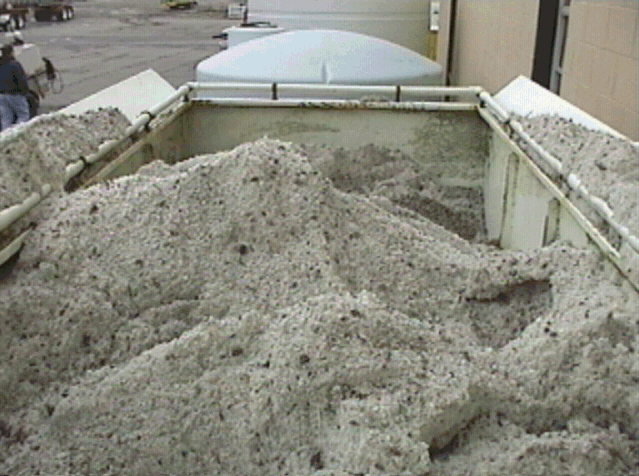 Highway Technician Academy
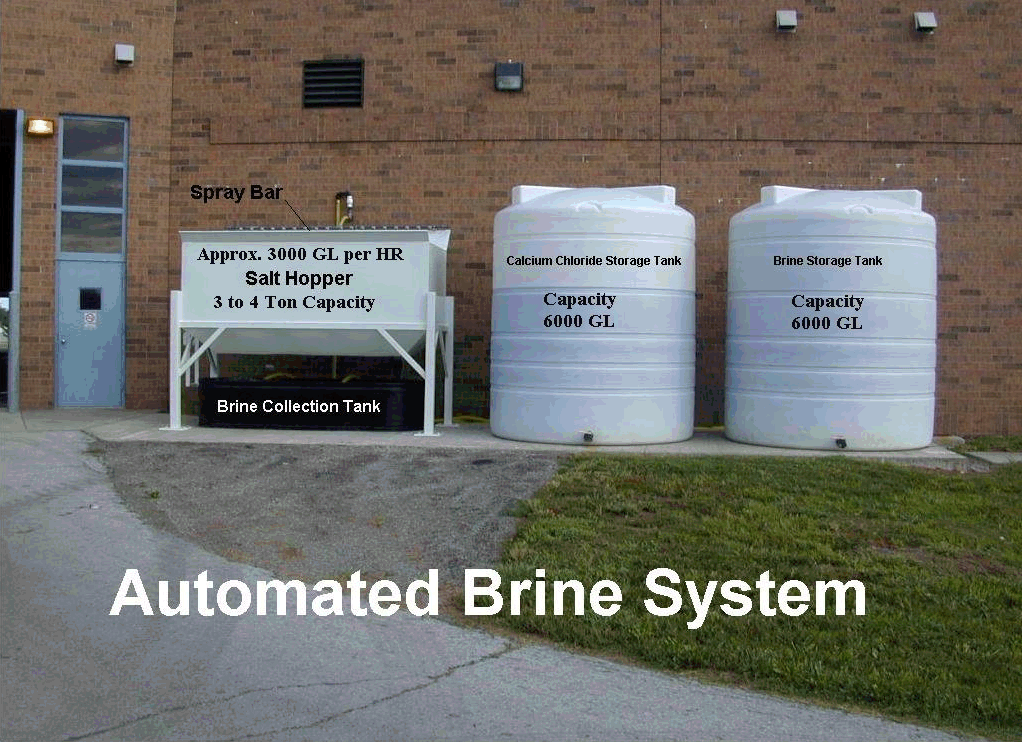 Highway Technician Academy
Exercise:  Salt Brine
True or False?  The proportion of salt to water is critical to brine effectiveness.
Highway Technician Academy
Exercise:  Salt Brine
True or False?  The proportion of salt to water is critical to brine effectiveness.

Too much or too little affects the freeze point depressing qualities.
Highway Technician Academy
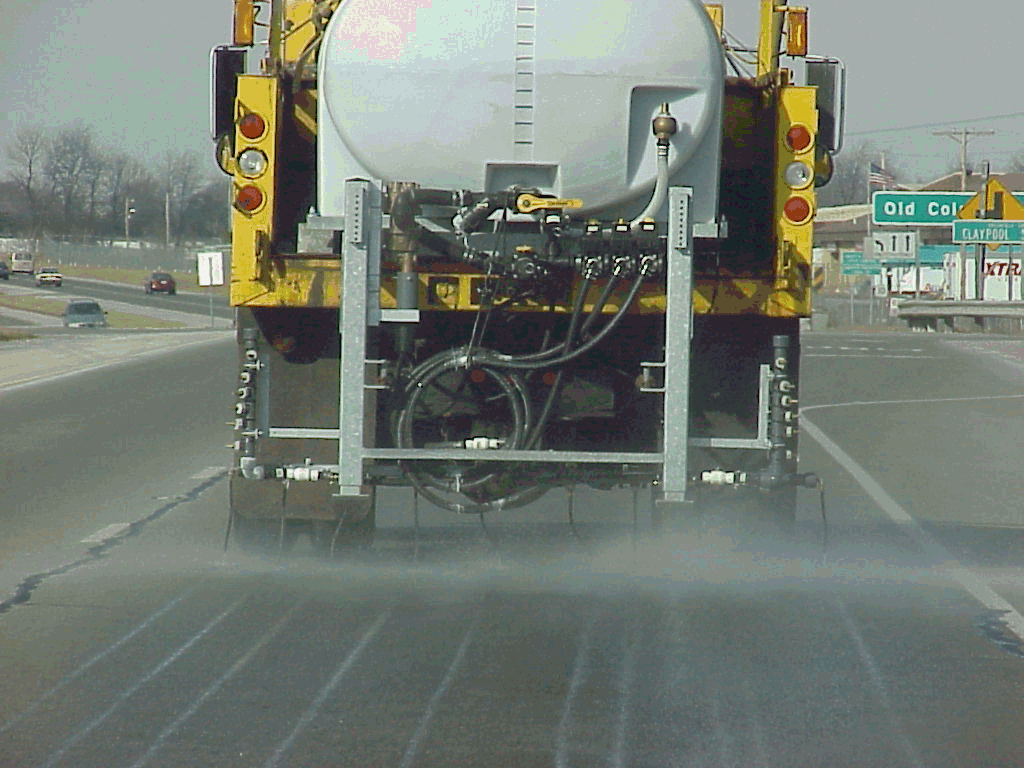 Highway Technician Academy
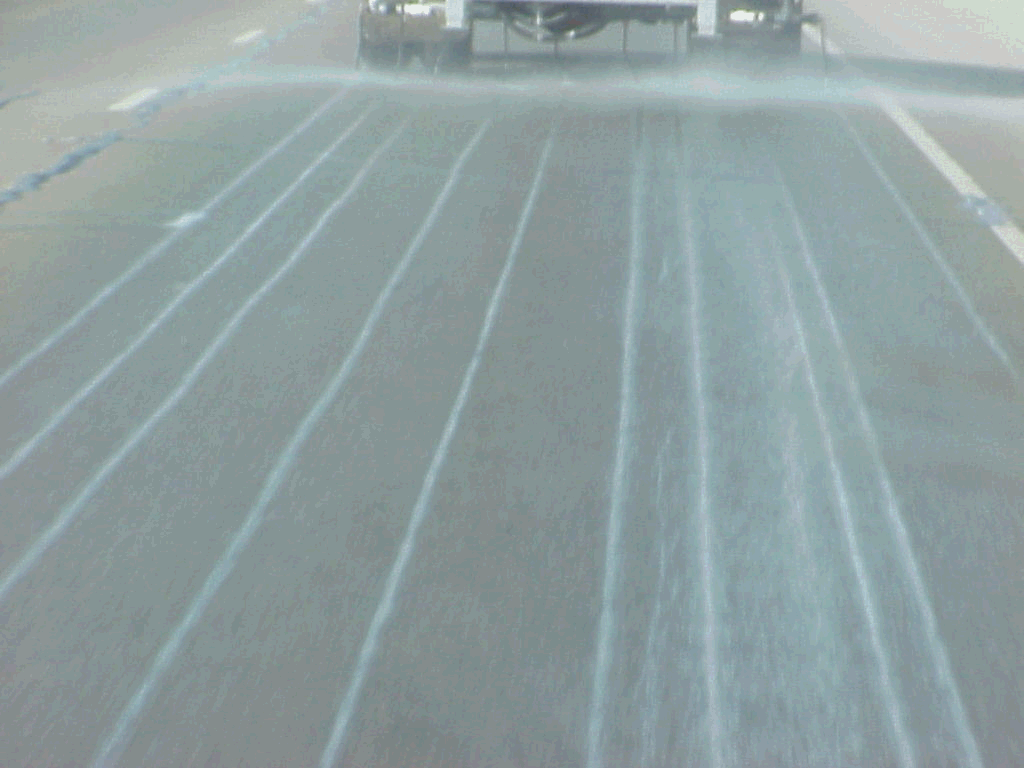 Highway Technician Academy
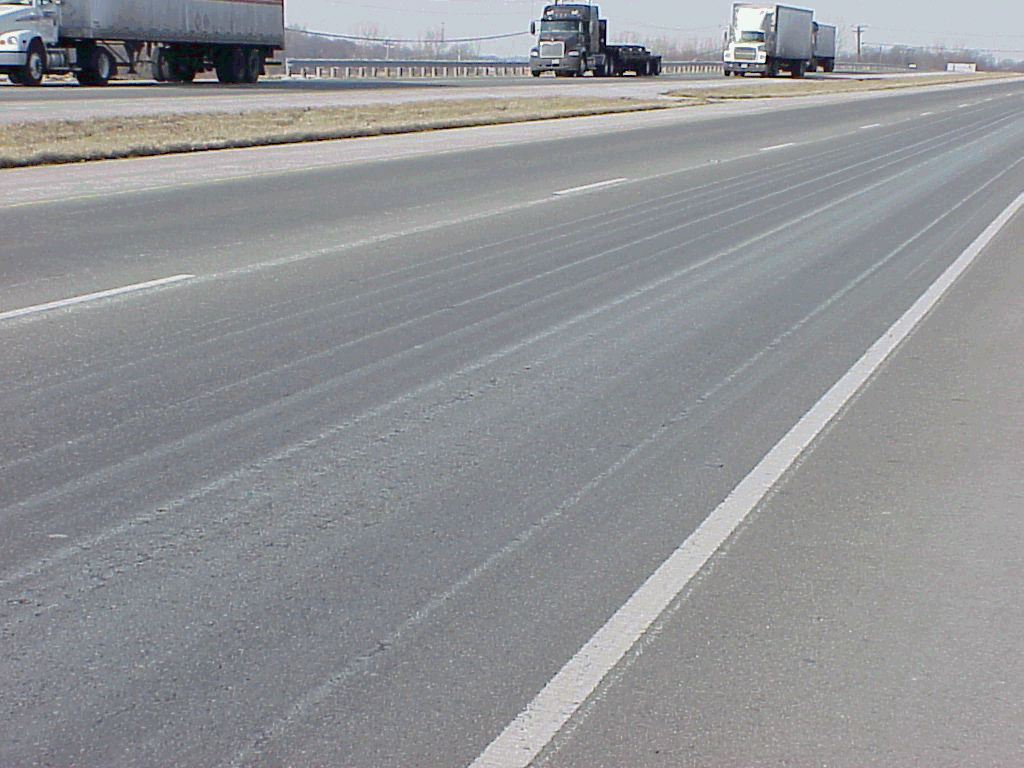 Highway Technician Academy
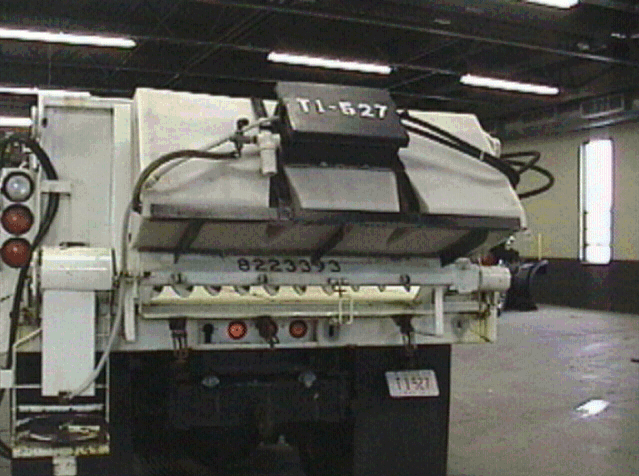 Highway Technician Academy
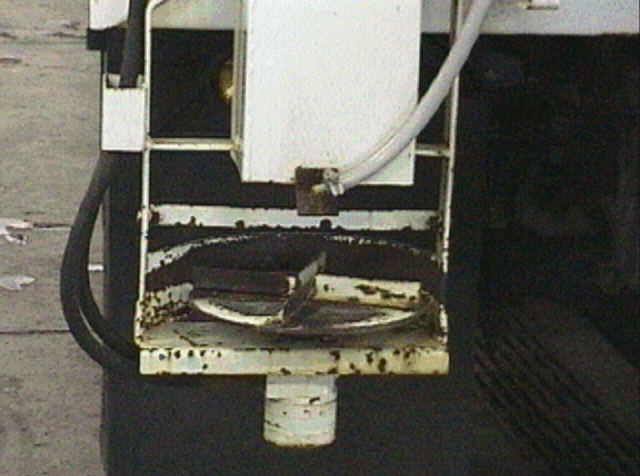 Highway Technician Academy
Winter Maintenance Materials
Material Characteristics

Other Chlorides
Highway Technician Academy
Exercise:  Other Chlorides
True or False?  Calcium chloride releases heat as it goes into solution which improves effectiveness in cold weather.
Highway Technician Academy
Exercise:  Other Chlorides
True or False?  Calcium chloride releases heat as it goes into solution which improves effectiveness in cold weather.

This is one of the reasons that calcium chloride is effective in cold temperatures.
Highway Technician Academy
Winter Maintenance Materials
How is Calcium Chloride used?

Agricultural By-products
Highway Technician Academy
Material Handling and Storage
Material Handling
MSDS Sheets
Material Storage
Highway Technician Academy
Exercise:  Lesson Four Review
True or False?  Generally, all snow and ice chemicals work the same by depressing the freezing point of water.
Highway Technician Academy
Exercise:  Lesson Four Review
True or False?  Generally, all snow and ice chemicals work the same by depressing the freezing point of water.
Highway Technician Academy
Exercise:  Lesson Four Review
The effectiveness of a chemical to depress the freezing point of water depends upon the percent of chemical in ______.
Highway Technician Academy
Exercise:  Lesson Four Review
The effectiveness of a chemical to depress the freezing point of water depends upon the percent of chemical in solution.
Highway Technician Academy
Exercise:  Lesson Four Review
True or False?  Solid chemicals, such as rock salt, must mix with moisture to create brine before it has any melting capabilities.
Highway Technician Academy
Exercise:  Lesson Four Review
True or False?  Solid chemicals, such as rock salt, must mix with moisture to create brine before it has any melting capabilities.
Highway Technician Academy
Exercise:  Lesson Four Review
“Dilution of ______” means that as a liquid mixture dilutes that its melting temperature changes.
Highway Technician Academy
Exercise:  Lesson Four Review
“Dilution of solution” means that as a liquid mixture dilutes that its melting temperature changes.
Highway Technician Academy
Exercise:  Lesson Four Review
Information on safe material handling is found on the ____________________ for each chemical used in snow and ice control.
Highway Technician Academy
Exercise:  Lesson Four Review
Information on safe material handling is found on the Material Safety Data Sheet for each chemical used in snow and ice control.
	Each county garage has all MSDS sheets readily available - become familiar with where the MSDS are located in your garage facility
Highway Technician Academy